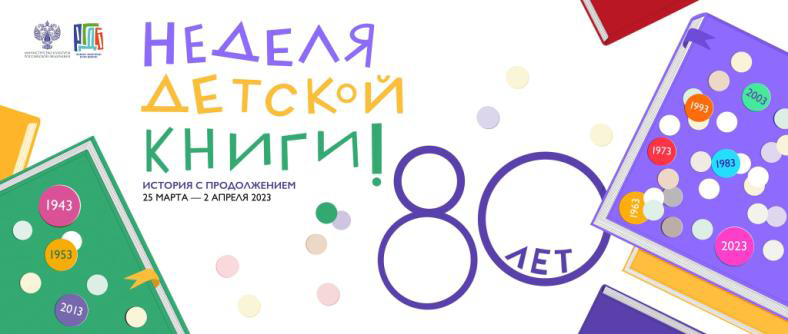 Мероприятия 
Недели детской и юношеской книги 
в детской модельной библиотеке с. Мишкино
 27 марта -1 апреля 2023 г.
27.03 – Открытие недели детской книги «Здравствуй, книжкина неделя!»
28.03 – прямой эфир «История книжкиных именин»
29.03 -  Экскурсия «Приглашаем в библиотеку»
30.03 – литературная игра «Угадай героя сказки»
31.03 – закрытие недели детской недели «И скажу я вам , друзья. Книги – верные друзья»